创意简历
个人简历创意竞聘模板
姓名：OfficePLUS
Name: OfficePLUS
专业：世界经济
Major: Business Administration
院校：北京大学
University: Peking University
[Speaker Notes: 【使用提示】个人信息]
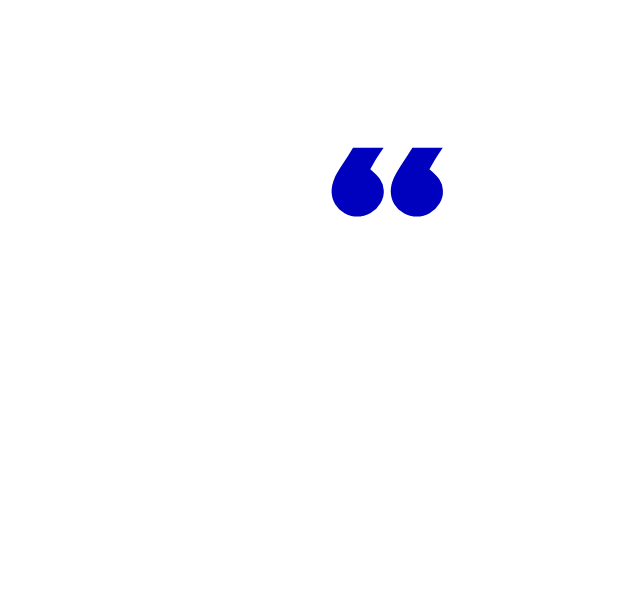 求职岗位
这里可以写上你的求职意向或者核心竞争优势，结合下一页辅助展示自己的核心优势能力。这份简历模板除了动画视频展示外，更直观的展示方式是一张长图，长图可以通过各类媒介传播也更便于阅读。
[Speaker Notes: 【使用提示】求职岗位和文字]
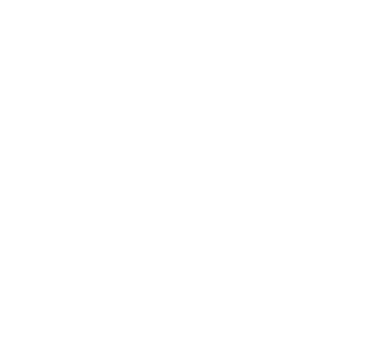 我的经验
4
3
1
年
份
年
实习工作经验
专业教育背景
实习工作经历
[Speaker Notes: 【使用提示】经验]
1
20XX年12月
XXX实习
这里可以写上你的过往实习经历，注意经历一定要写你的主动贡献，表明在实习工作中的成绩和收获。

切记不要写流水和个人感悟，演示之家最实用的幻灯片设计，这套个人简历最大亮点生成一张图。方便社区平台传播
2
20XX年6月
XXX实习
这里可以写上你的过往实习经历，注意经历一定要写你的主动贡献，表明在实习工作中的成绩和收获。

切记不要写流水和个人感悟，演示之家最实用的幻灯片设计，这套个人简历最大亮点生成一张图。方便社区平台传播
[Speaker Notes: 【使用提示】工作履历]
3
20XX年12月
XXX实习
这里可以写上你的过往实习经历，注意经历一定要写你的主动贡献，表明在实习工作中的成绩和收获。

切记不要写流水和个人感悟，演示之家最实用的幻灯片设计，这套个人简历最大亮点生成一张图。方便社区平台传播
[Speaker Notes: 【使用提示】工作履历]
个人沟通
90%
89%
76%
性格谈吐
职场技能
56%
89%
自我心态
工作经验
[Speaker Notes: 【使用提示】自我分析]
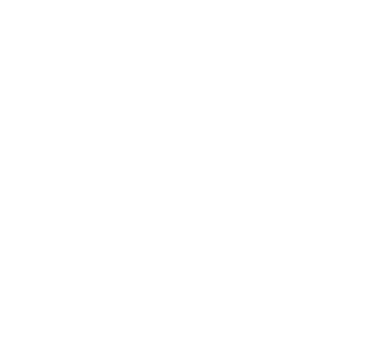 我的能力
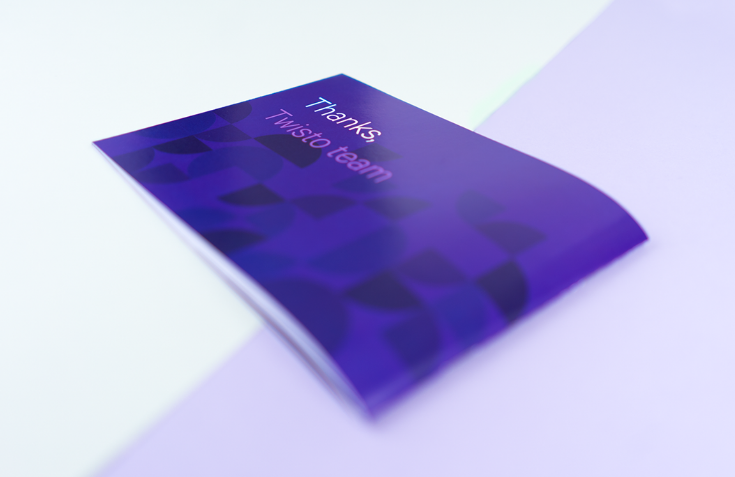 PPT设计能力
这里可以写上你的专业课程外的能力，这个能力可以是工具掌握程度，也可以是自己的经历。

切记不要写流水和个人感悟，演示之家最实用的幻灯片设计，这套个人简历最大亮点生成一张图。方便社区平台传播
[Speaker Notes: 【使用提示】能力展示]
平面软件精通
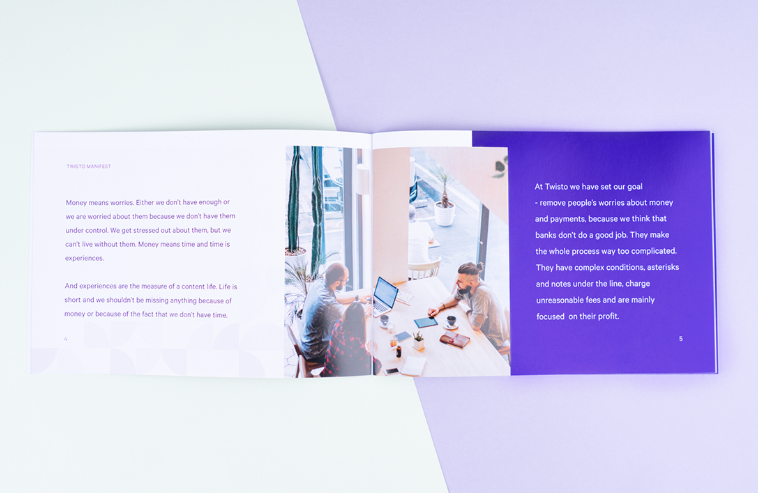 这里可以写上你的专业课程外的能力，这个能力可以是工具掌握程度，也可以是自己的经历。

切记不要写流水和个人感悟，演示之家最实用的幻灯片设计，这套个人简历最大亮点生成一张图。方便社区平台传播
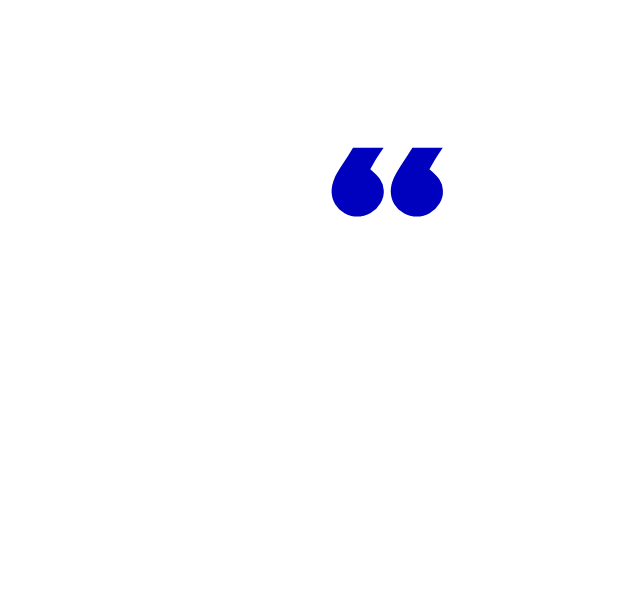 获得的荣誉
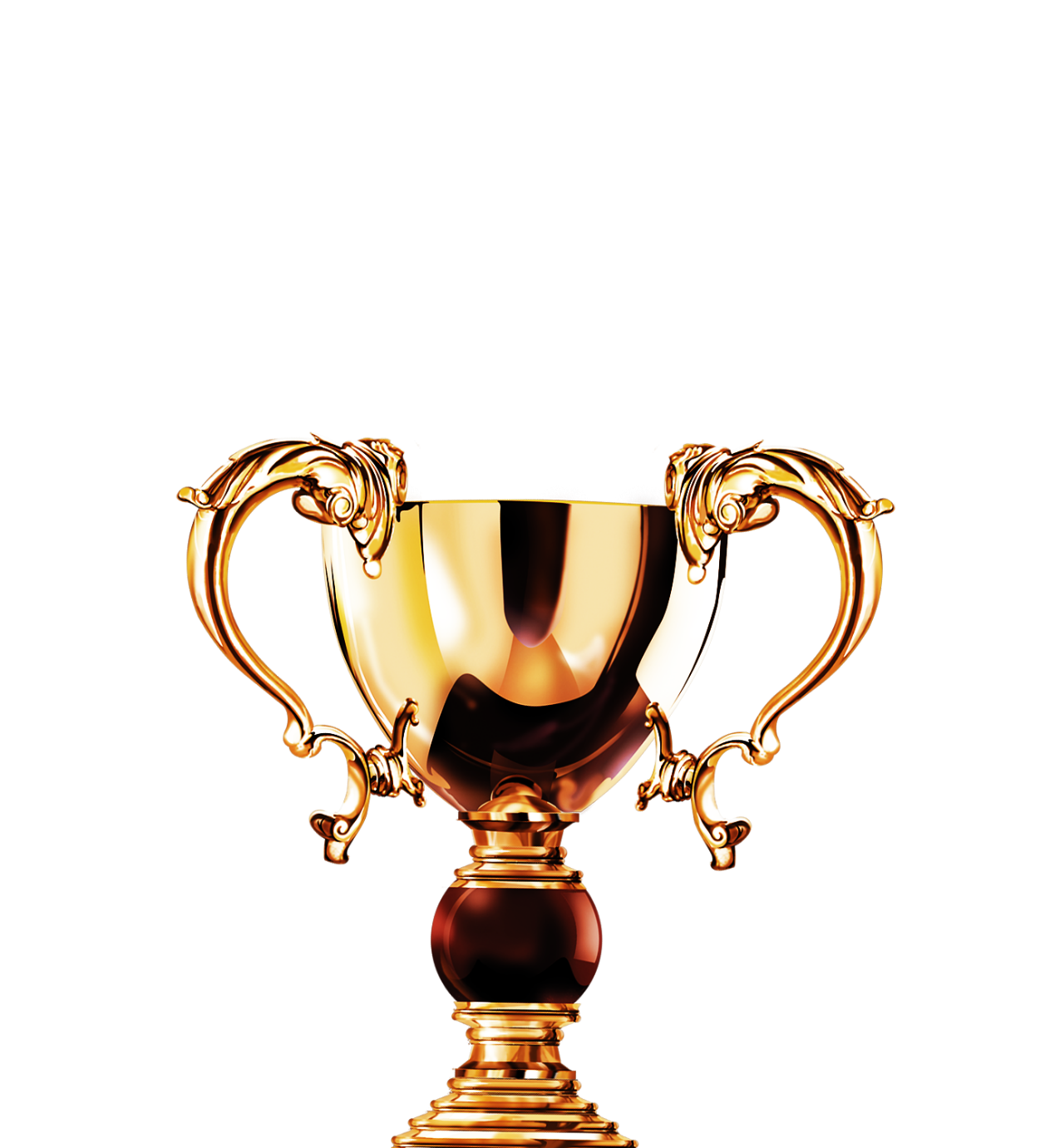 国家奖学金
XXX优秀实习生
[Speaker Notes: 【使用提示】荣誉]
11100000001
officeplus@microsoft.com
E-mail address
Phone number
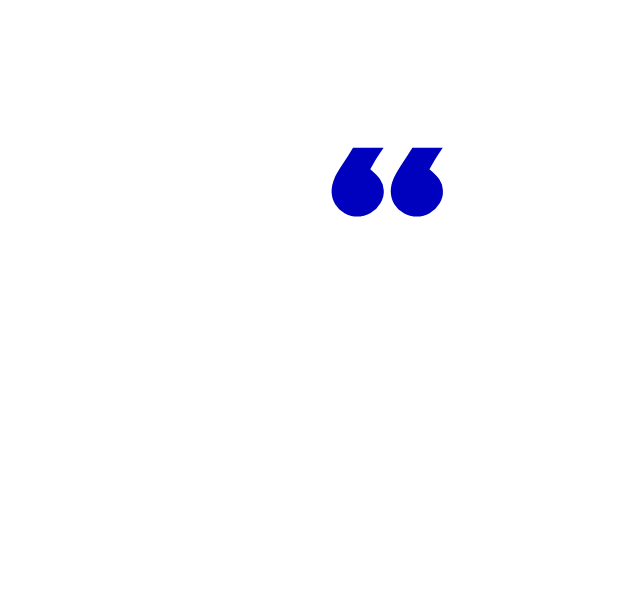 期盼能给予我一个机会
[Speaker Notes: 【使用提示】联系方式]